функціональне та логічне програмування
ЛЕКЦІЯ 9
Рекурсивні визначення і обчисленняЗадача  про Ханойські башти
Обчислення суми ряду
Найпростіші задачі на рекурсію
Форми рекурсії
2
Рекурсивні визначення і обчислення
Теорія рекурсивних функцій разом алгеброю списків і лямбда численням, є фундаментом Ліспу. В теорії рекурсивних функцій самі функції(алгоритми) і їх властивості, розглядаються і класифікуються відповідно з тим, які функції можна одержати і обчислити , застосувавши різні форми рекурсії.
Функція називається рекурсивною, якщо в її визначенні міститься виклик самої цієї функції.
3
Рекурсивні визначення і обчислення
Існує рекурсія по значенню,  коли виклик є виразом , що визначає результат функції. Якщо в результаті функції повертається значення деякої іншої функції і рекурсивний виклик приймає участь в обчисленні аргументу цієї функції,  то маємо рекурсію по аргументу.
4
Задача  про Ханойські башти
Розглянемо рекурсивний підхід до рішення задачі  про Ханойські башти. Вона формулюється наступним чином. Є три стержні, на першому знаходяться n дисків розташованих у порядку зменшення діаметрів. Треба перенести їх на другий  стержень, використовуючи третій як допоміжний. При цьому диск можна класти або на диск більшого діаметру або на пусте місце (рис.а).
5
Задача  про Ханойські башти
Рис. а
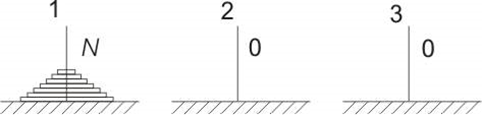 6
Задача  про Ханойські башти
Нехай відоме рішення для  n-1 дисків. Тоді диск з найбільшим діаметром, що лишився на першому стержні, перенести на третій стержень (рис .б),
то будемо мати задачу про переніс n-1 дисків з другого стержня на третій за допомогою першого 
(рис. с ).
7
Задача  про Ханойські башти
Рис. б
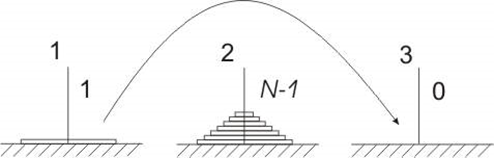 8
Задача  про Ханойські башти
Рис. с
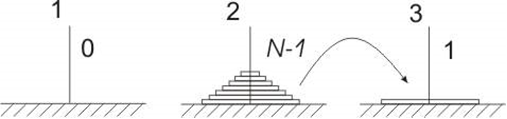 а
9
Спеціальна форма defun
Ця форма призначена створення власних функцій.
Опис функції має наступний формат

(defun name_function (list formal arguments)   (**)
   (body function)
)

defun відноситься до спеціальних форм, тому що запис (**) не є 
S-виразом.  

(defun hypotenuse (a b)
   (sqrt (+ (* a a) (* b b)))
)
Виклик функції     (hypotenuse 3 4)     5
10
Задача  про Ханойські башти
Описаний спосіб рішення допускає лаконічне і зрозуміле описання засобами рекурсивних обчислень. Нехай (TRANSFER c k  m ) функція, яка визначає переніс одного диску зі стану c з стержня k на стержня m. Тоді 
(DEFUN HANOI (n s 1 2 3)
((ZEROP n) s)
(HANOI (- n 1)  (TRANSFER    
                               (HANOI (- n 1) s 1 2 3)
                                                                        1 3 )
                                                                                2 3 1 )
11
Обчислення факторіалу
(defun factor_if (n )
     (if (zerop n) 1   
         (* n (factor_if (- n 1)))
     )
)  

(factor_if 5)
12
Обчислення факторіалу
(defun factor_cond (n )
  (cond 
     ((zerop n) 1)   
      (T (* n (factor_cond (- n 1))))
  )
)  

(factor_cond 5)
13
Належність елементу до списку
(defun member (E L)
          (cond 
             ((null L) NIL)
             ((eql E (car L)) T)
             (T (member E (cdr L)) )
         )
     )
; (null L) повертає T, якщо  L пустий список і NIL в протилежному випадку.
14
Копія списку
(defun copy ( list)
      (cond 
          ((null list) ())
          (T (cons (car list) (copy (cdr list))))
      )
)
     (copy '(a b ))
15
Контрольні конструкції
(PROGN 
                 <форма1> 
                 <форма2> 
                        ... 
                 <формаN> 
)
Послідовно обчислює форми та повертає результат обчислення формиN.
16
Сума ряду з заданою точністю
(defun Sum_eps( n  x  w r e)
        (if (< w e)  r
            (progn 
               ( setq w    (/ (* x  w) n ) )
               (sum_eps (+ n 1) x  w   (+ r w) e )
            )
        )
)    

(Sum_eps 1 1 1 1 0.001)
17
Сума n перших членів ряду
Головна особливість розв’язку цієї задач полягає в тому, що гранична умова повинна повертати два параметри : значення поточного додатку і значення суми. Тому доцільно формувати граничну умову, а значить і результат роботи програми у вигляді списку .
18
Сума n перших членів ряду
(defun sum_n ( n  x)
               (if (= 0 n)  (list 1 1)
                 (progn
                     ( setq  L  ( Sum_n  (- n  1)  x) )
                     ( setq w1  (car L))
                     ( setq w    (/ (* x  w1) n ) )
                     (list    w  (+ w  (cadr L)  ))
                 )  
               )
           )
                                 
       (Sum_n  3  1 )
19
Форми рекурсії
Будемо говорити, що рекурсія проста, якщо рекурсивний виклик функції зустрічається не більше одного разу для будь-якої гілки умовного виразу, в тілі функції. Проста рекурсія вже використовувалася нами при програмуванні функцій Member
 
Складність рекурсивних обчислень можна оцінювати такою характеристикою, як глибина рекурсії - кількість збережених та оброблених в стеці вкладених викликів рекурсивної функції. У розглянутих прикладах глибина рекурсії дорівнює довжині списку.
20
Хвостова рекурсія
В цілому, рекурсія - більш витратний по пам'яті і часу механізм (через витрати, пов'язаних з організацією стека). Тим не менш, є клас рекурсивних функцій, обчислення яких можна виконувати без стека - це функції, що представляють так звану хвостову рекурсію. Сучасні Лісп-інтерпретатори і компілятори розпізнають випадки хвостовій рекурсії і оптимізують обчислення таких функцій.  Ключова ідея оптимізації хвостовій рекурсії - виконання рекурсивної функції так, як якщо б вона була циклічною (ітераційною), тобто її обчислення в строго фіксованій ділянці пам'яті, при цьому рекурсивна функція як би викликає сама себе без стека.
21
Хвостова рекурсія
З наведених нами прикладів простий рекурсії до хвостової рекурсії відносяться тільки функції Member . Рекурсія вважається хвостовою, якщо в тілі функції рекурсивний її виклик не зустрічається в якості аргументу ніякої іншої функції. У той же час при обчисленні аргументів рекурсивного виклику допускаються звернення до інших функцій.
22
Хвостова рекурсія
Ще один приклад хвостовій рекурсії - функція FirstАtom, що видає перший зліва атом заданого списку, наприклад: 
        (FirstАtom '((((P C) D) V)) => P 

     (Defun FirstАtom (L)
         (Cond 
             ((null L) NIL) 
             ((atom (car L)) (car L))
             (T (FirstАtom (car L)))
         ) 
      )
23
Функція FirstАtom
Функція FirstАtom здійснює перегляд списку вглиб, вибираючи для подальшого розгляду його перший елемент (тобто рухаючись весь час по лівій гілці бінарного дерева, що представляє структуру цього виразу). Перегляд закінчується, коли перший елемент виявився атомом, він і видається в якості результату.
24
Паралельна рекурсія
Паралельна рекурсія відноситься до прямої рекурсії, але представляє більш складний (ніж проста рекурсія) її вид. Вона зазвичай виникає, коли необхідний аналіз і обробка всіх рівнів деякого списку. Приклад паралельної рекурсії, яку можна перетворити в просту - це функція Equal, що перевіряє рівність двох довільних S-виразів і видає відповідно T або NIL: 
(Equal '(A (S) D)' (A (S) D)) => T 
(Equal '(RT)' (QRT) ) => NIL
25
Визначення функції equal
(defun equal (x y)
          (cond 
               ((atom x) (eql x y))
               ((atom y) nil)
               (t (and (equal (car x) (car y))(equal (cdr x) (cdr y))))
          )
      ) 
Основна ідея перевірки - одночасний прохід по виразами X і Y разом з порівнянням відповідних їх частин. На гілках функції послідовно розглядаються всі можливі випадки (Х - атом; Х НЕ атом, а Y - атом; Х чи  Y - не атоми). Для порівняння атомів використовується вбудована функція eql, що реалізує порівняння як символьних, так і числових атомів
26
Паралельна рекурсія
Розглянемо тепер задачу, в якій не можна обійтися без паралельної рекурсії. Функція sum_g  обчислює загальну суму елементів в довільному списку:
(defun sum_g (lst)
  (cond ((null lst) 0)
        ((listp (car lst)) (+ (sum_g (car lst)) (sum_g(cdr lst))))
        ((numberp (car lst)) (+ (car lst) (sum_g (cdr lst))))
        (t (sum_g (cdr lst)))
   )
)
 
(sum_g '((a b (1 2)) ( 3 4) 7 r))     17
; (listp L) повертає T, якщо  L список і NIL в протилежному випадку.
27